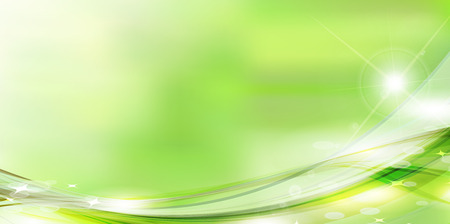 Program edukacyjny
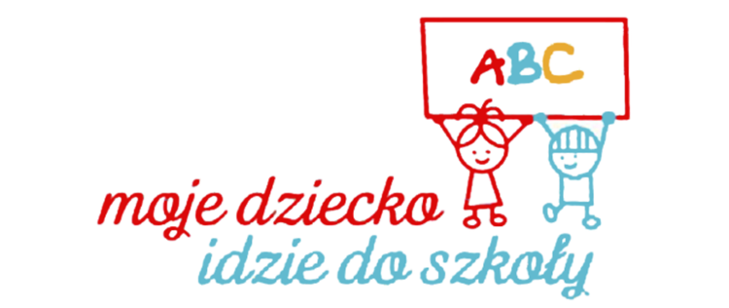 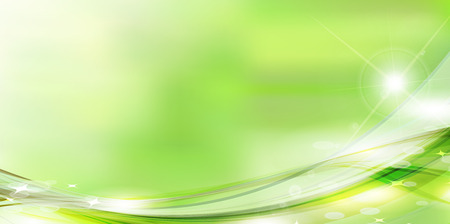 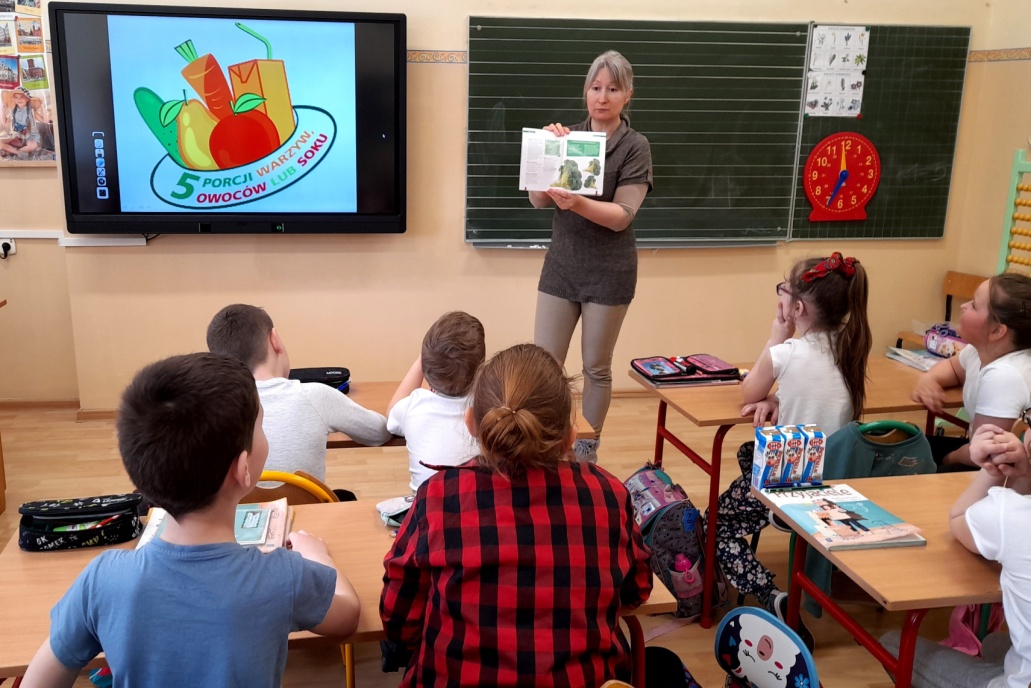 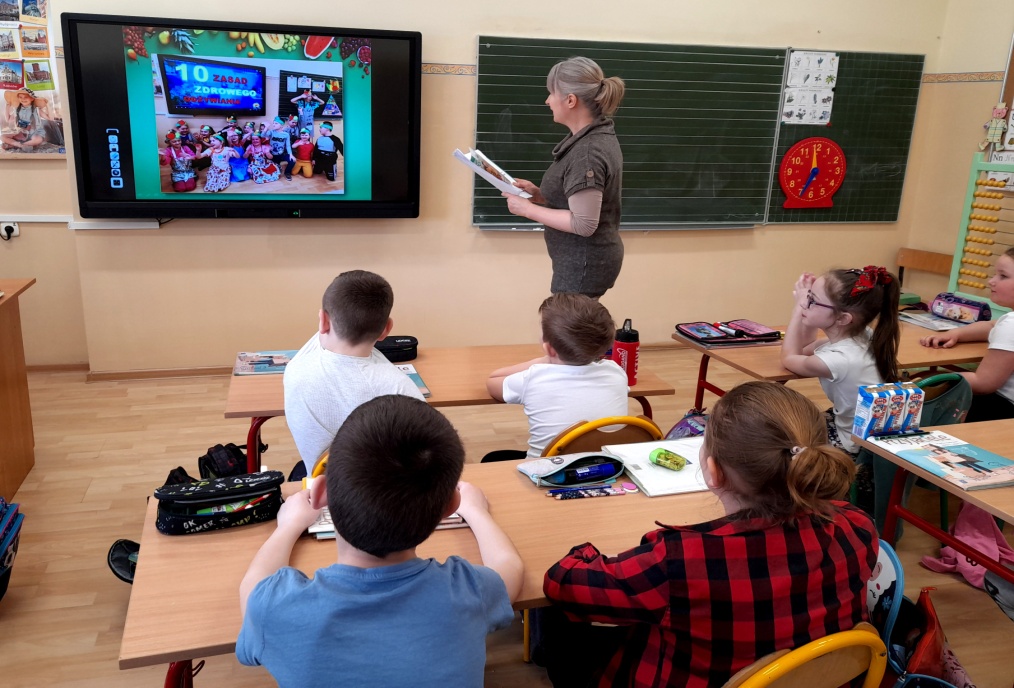 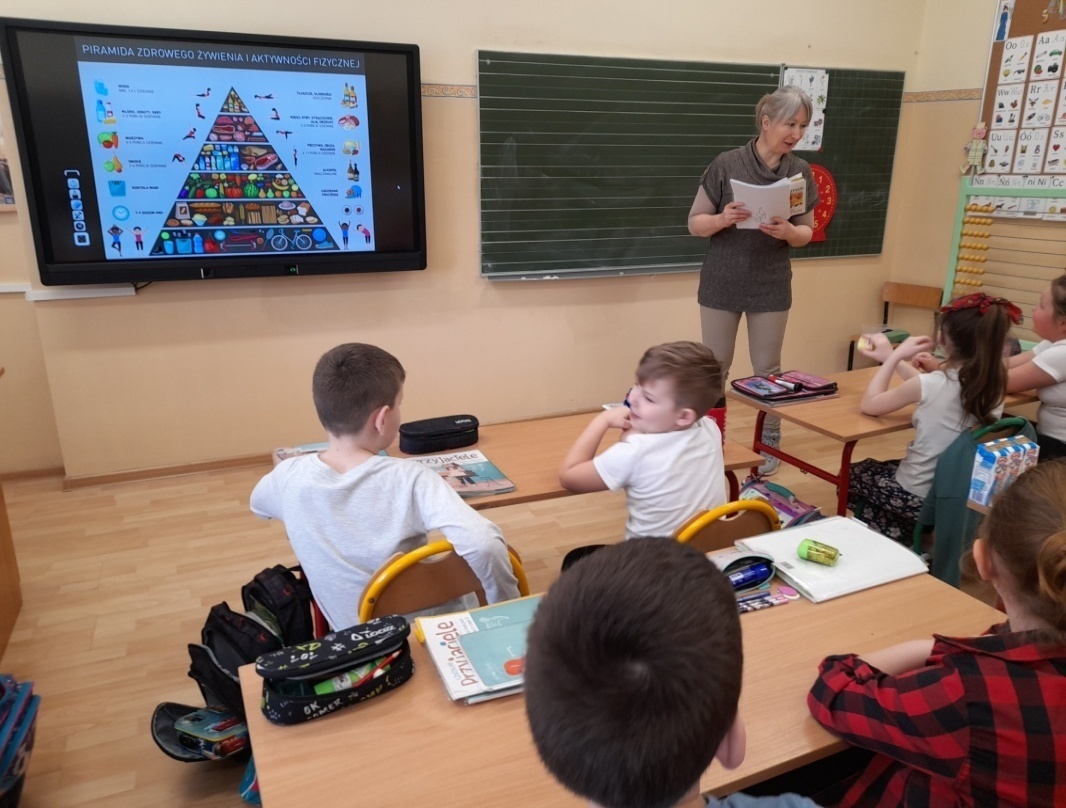 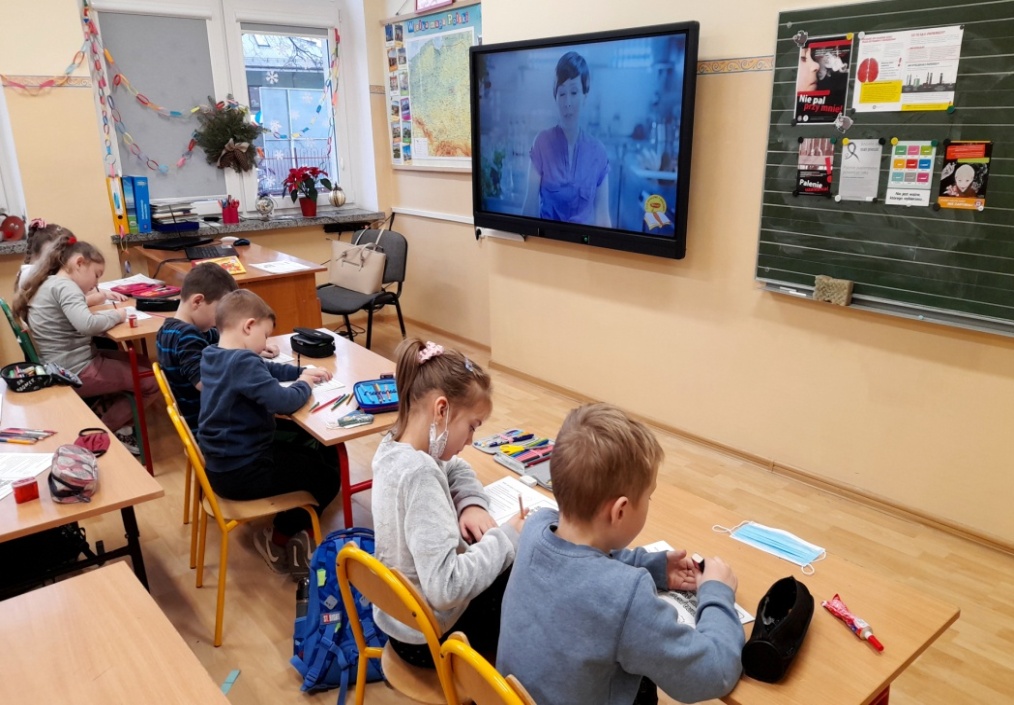 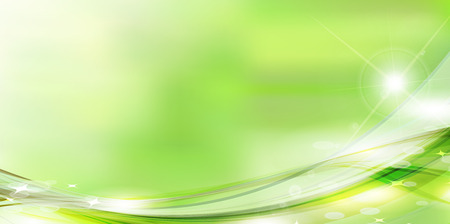 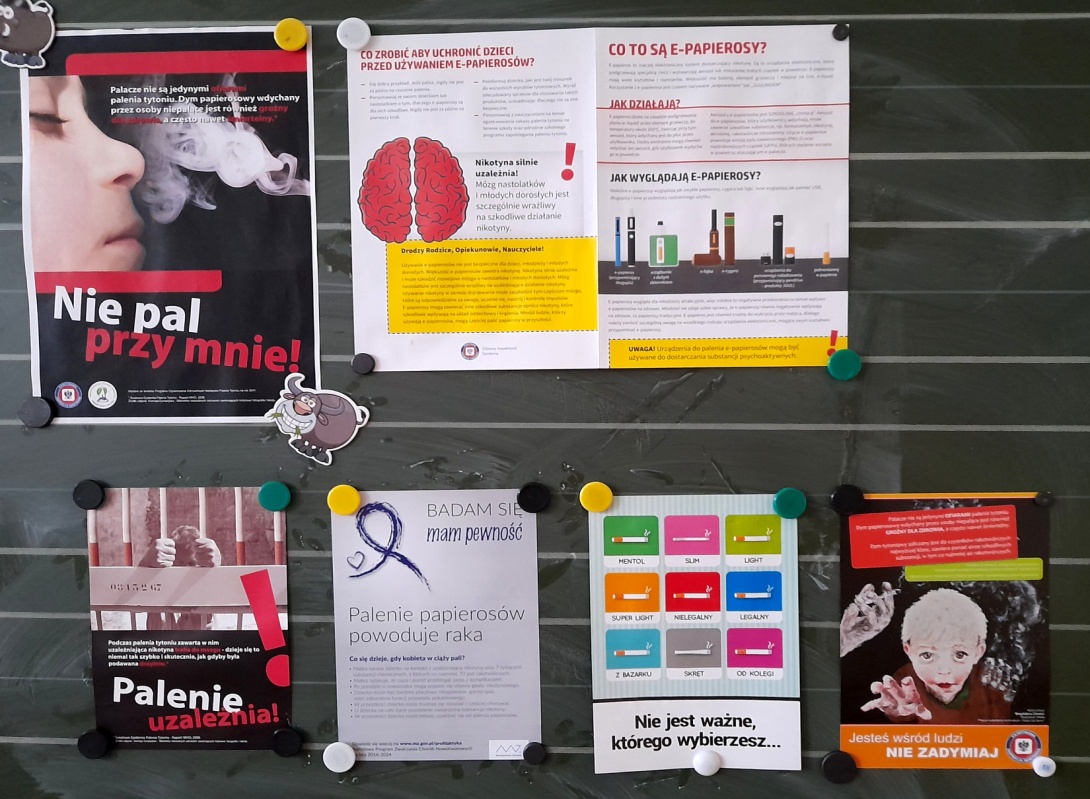 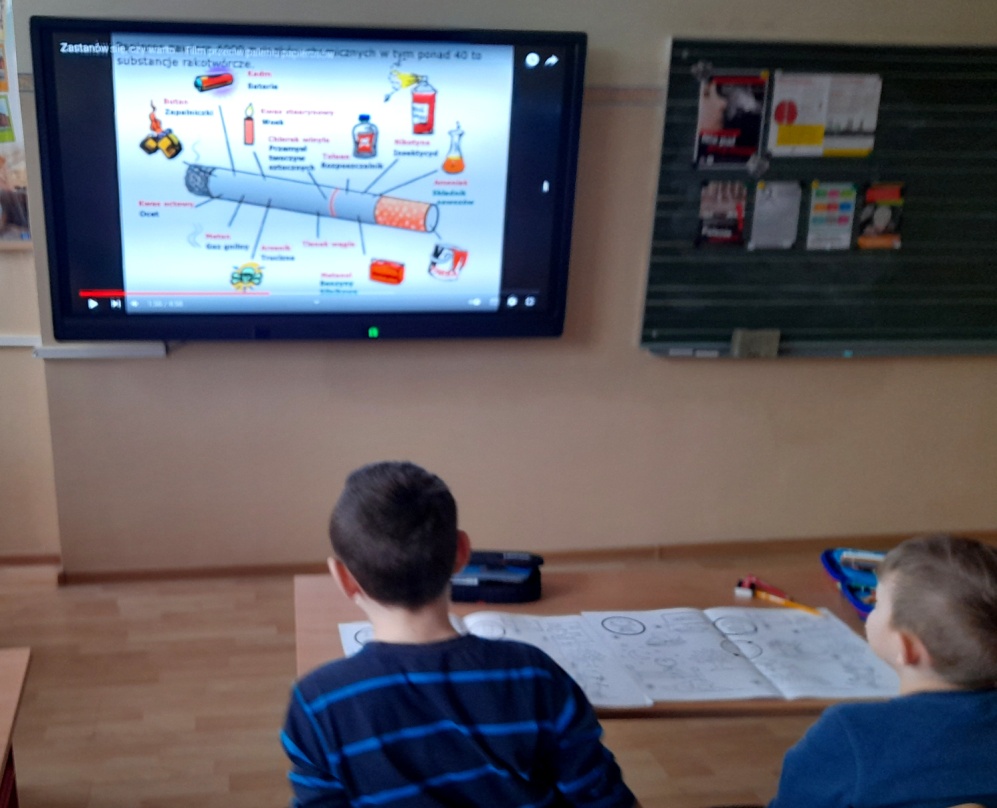 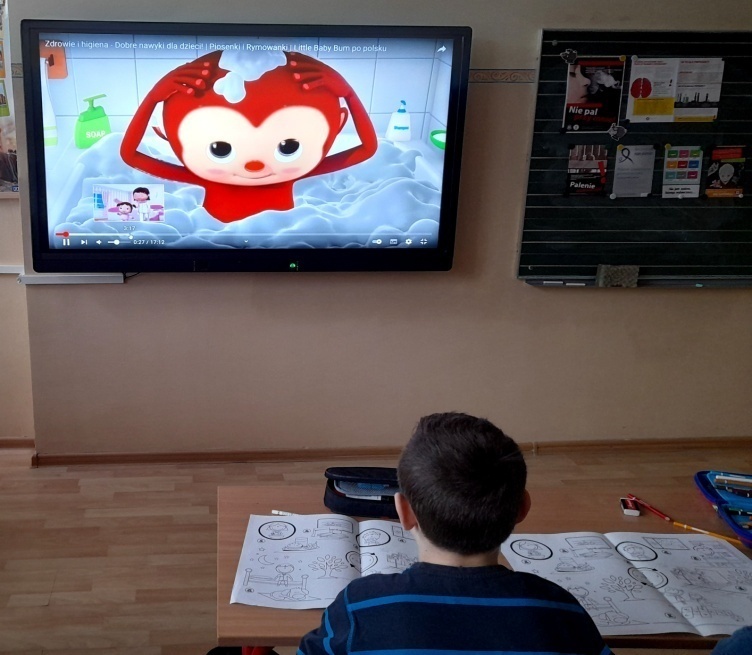 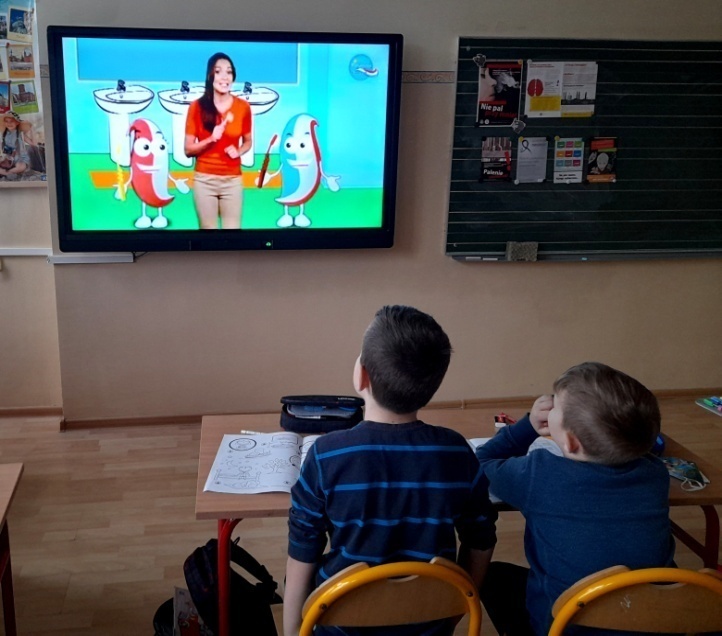 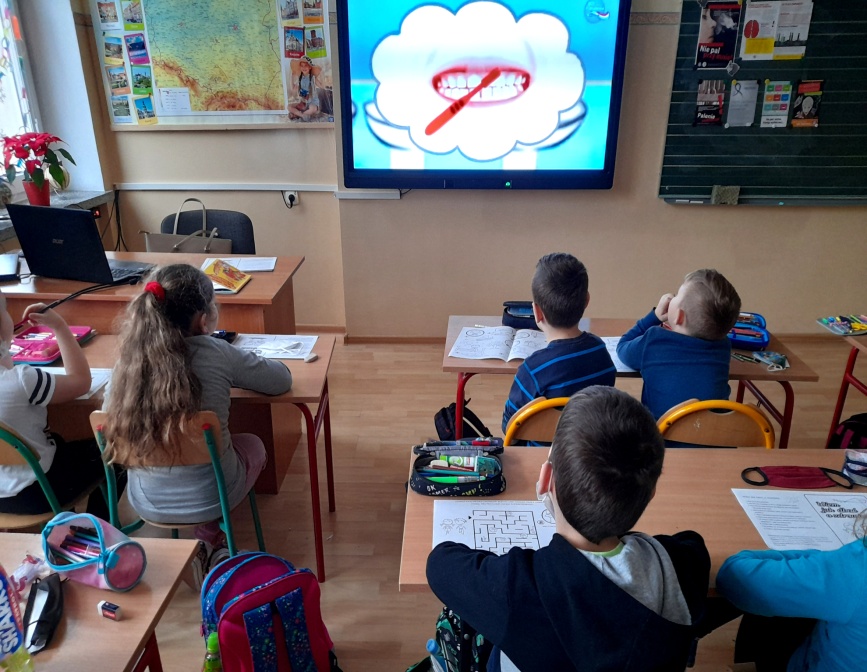 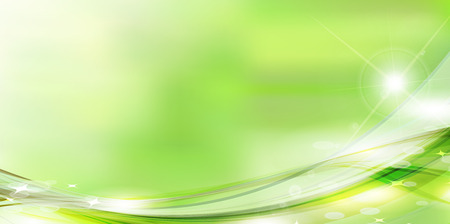 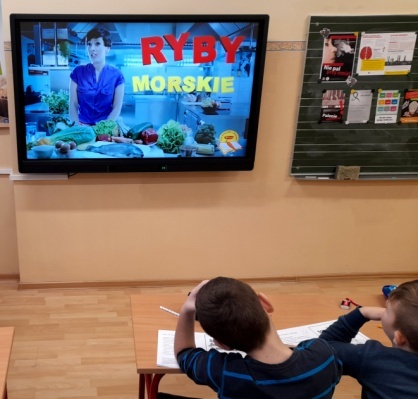 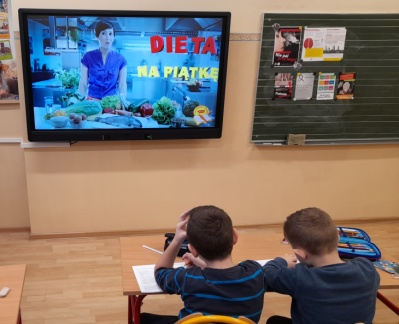 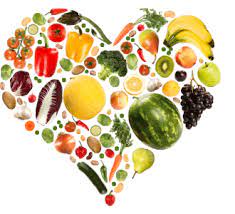 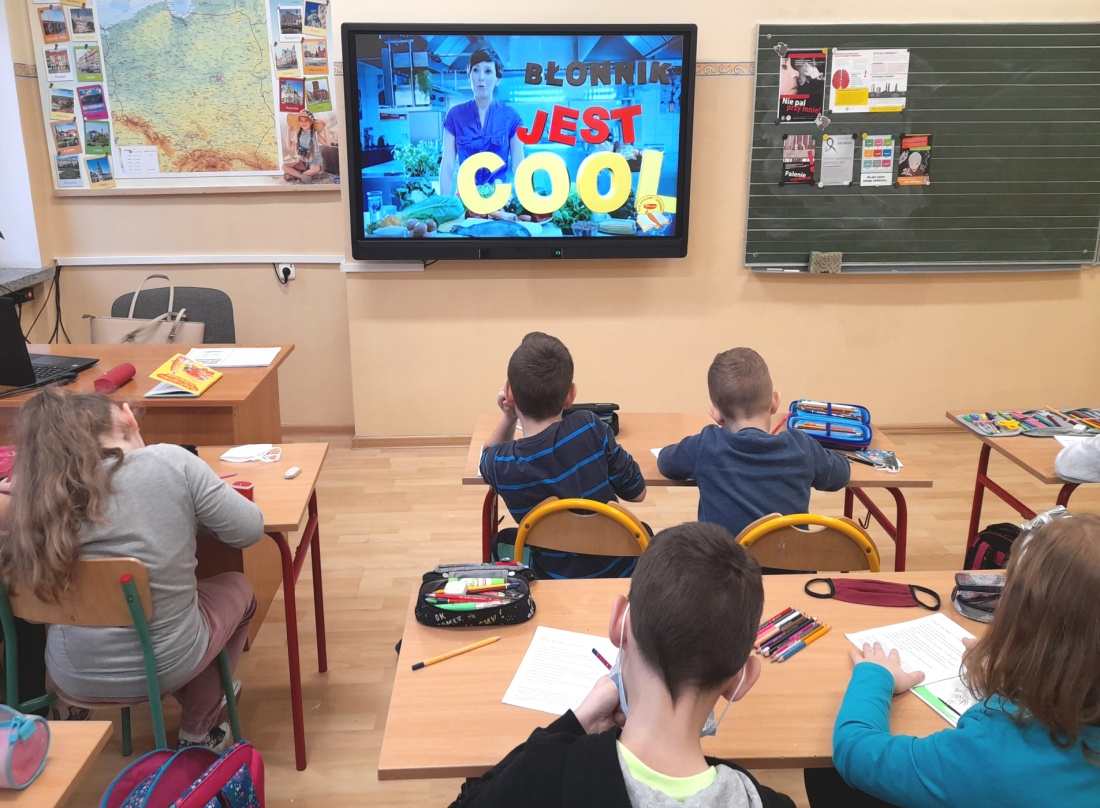 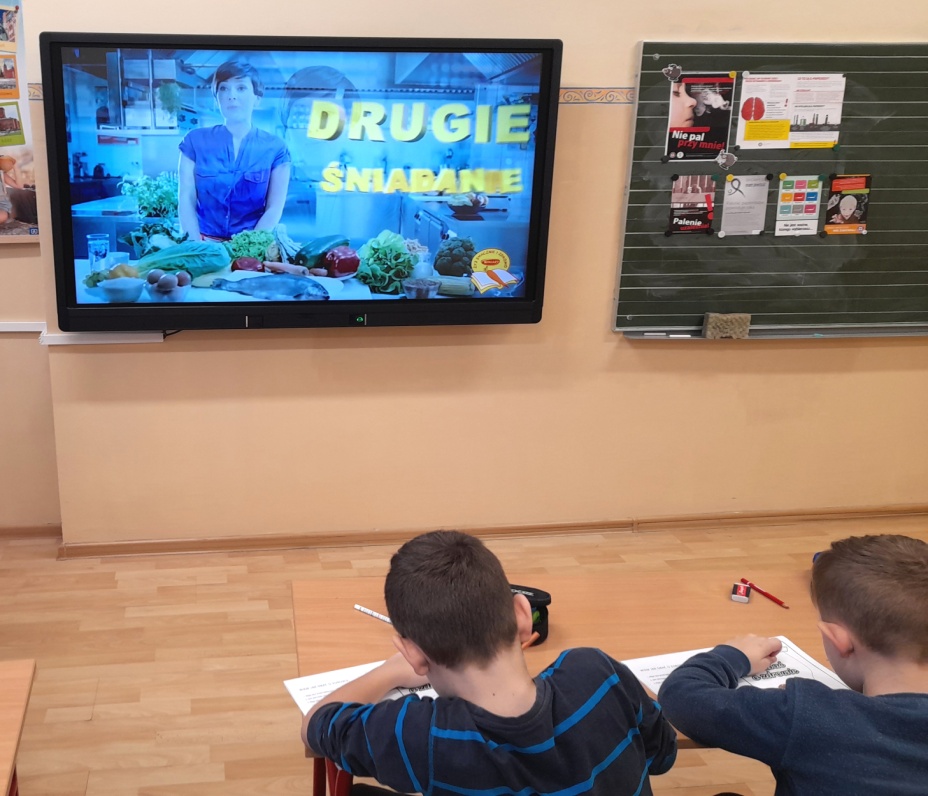 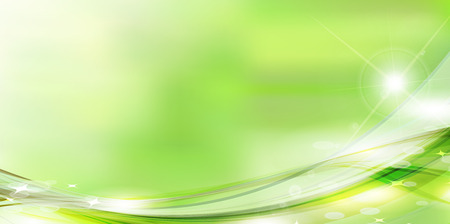 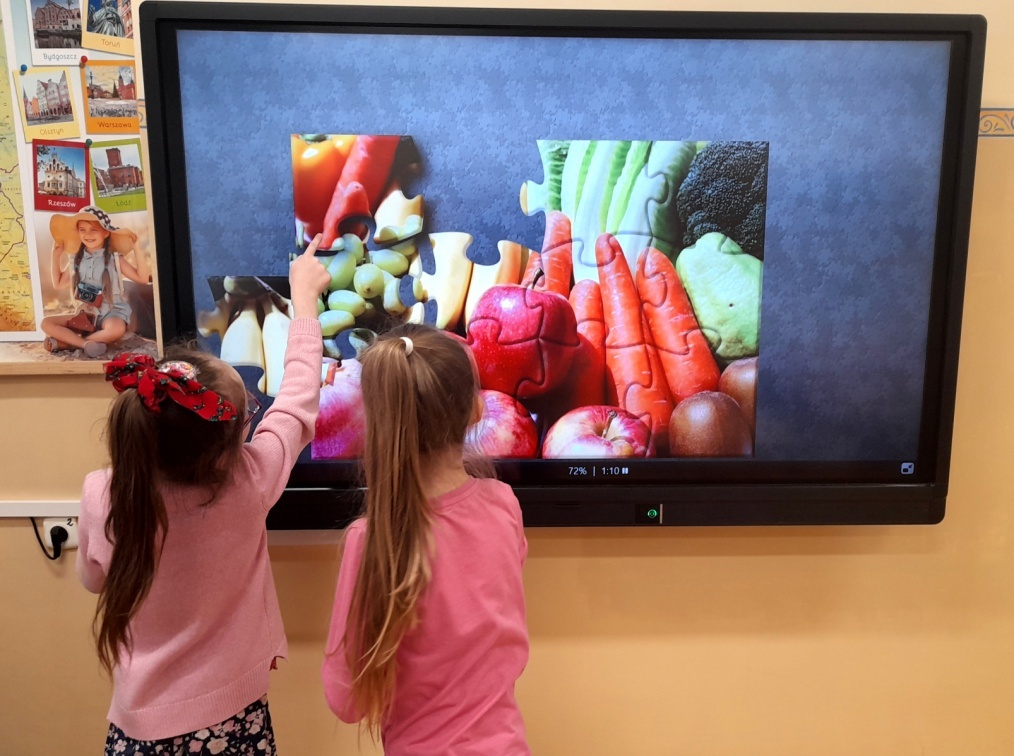 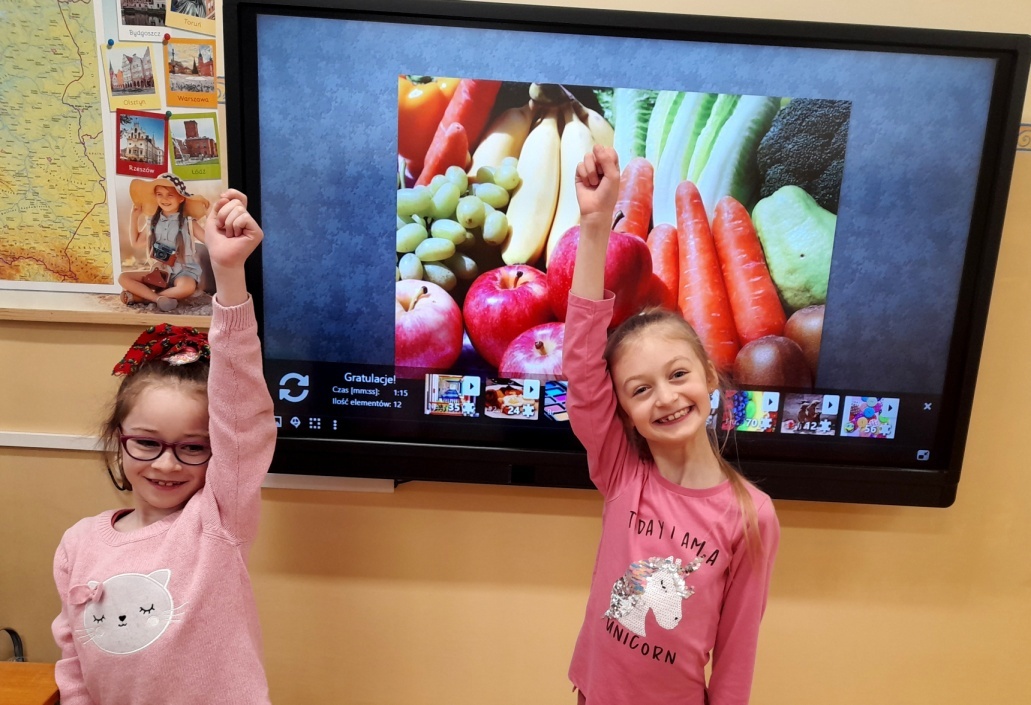 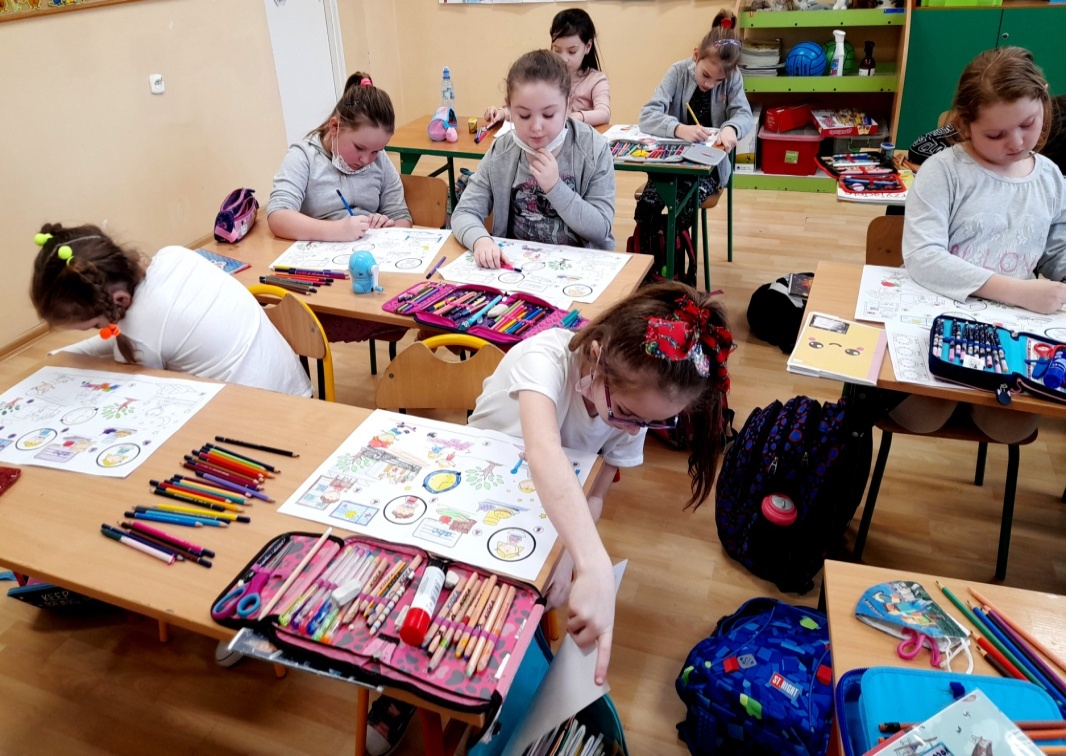 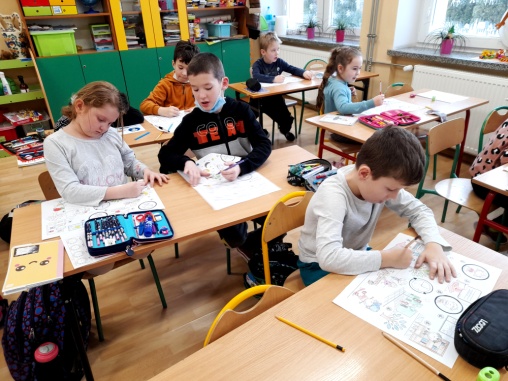 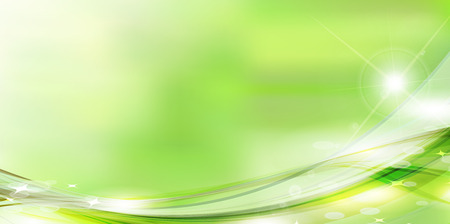 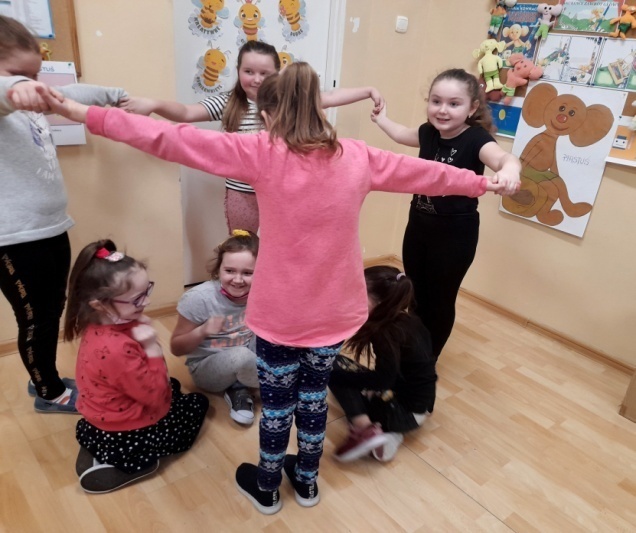 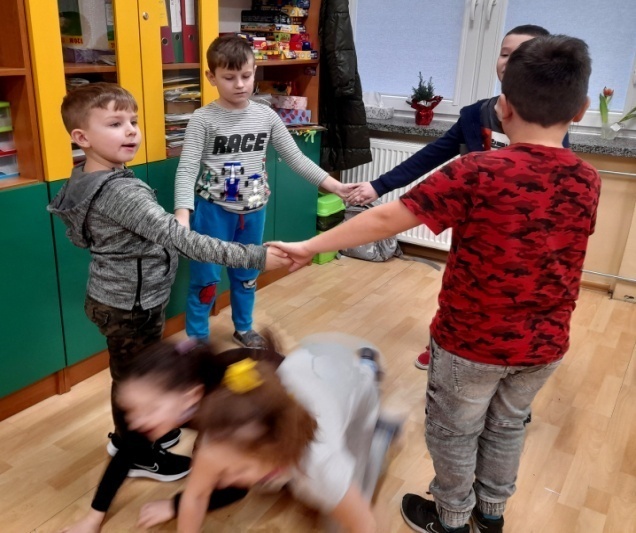 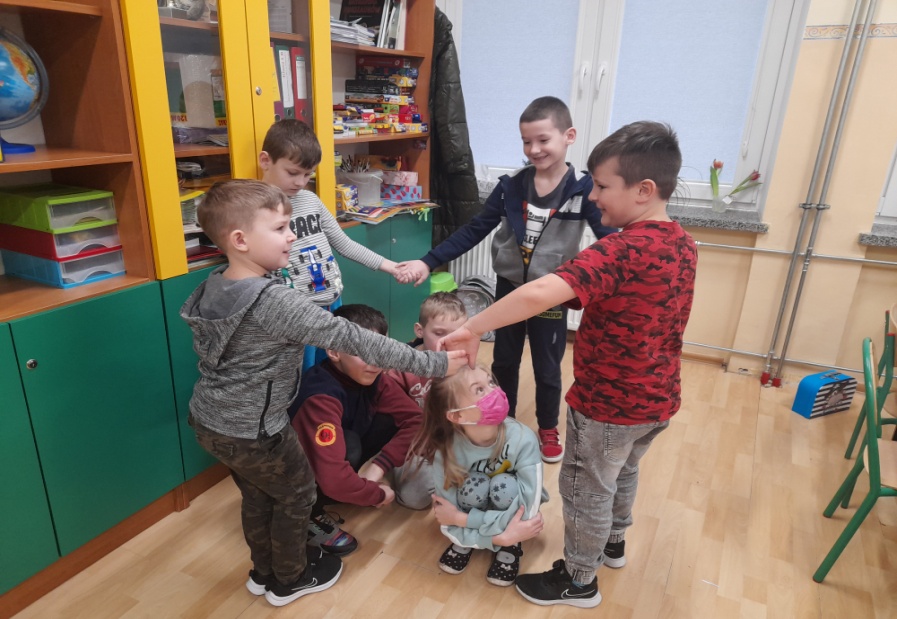 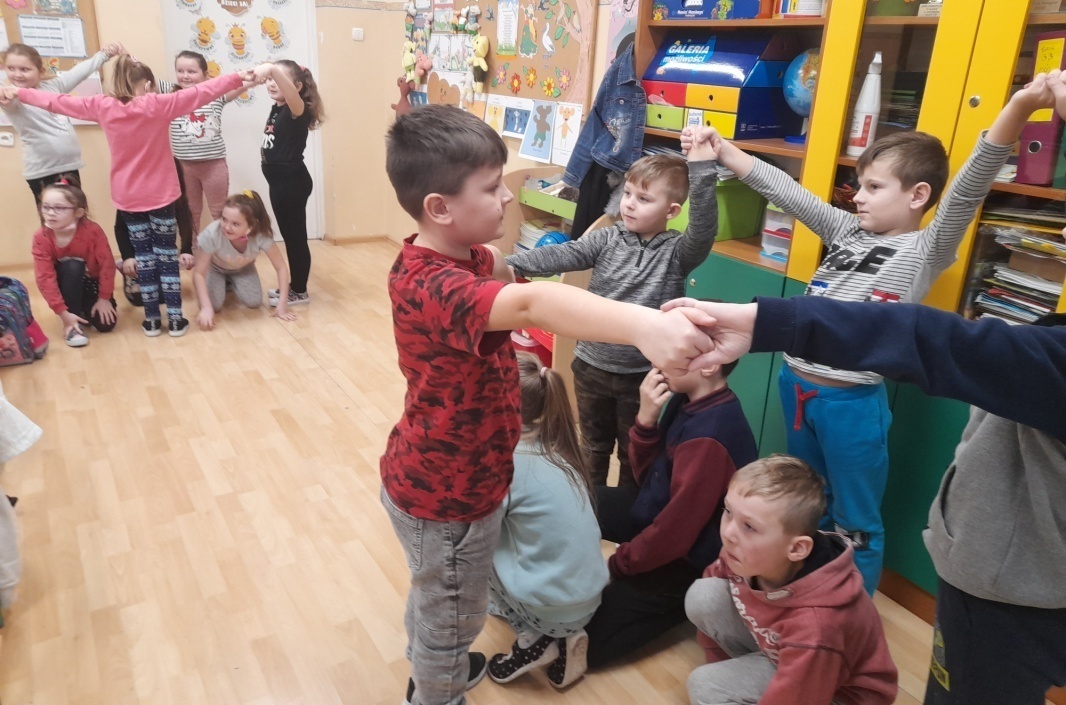 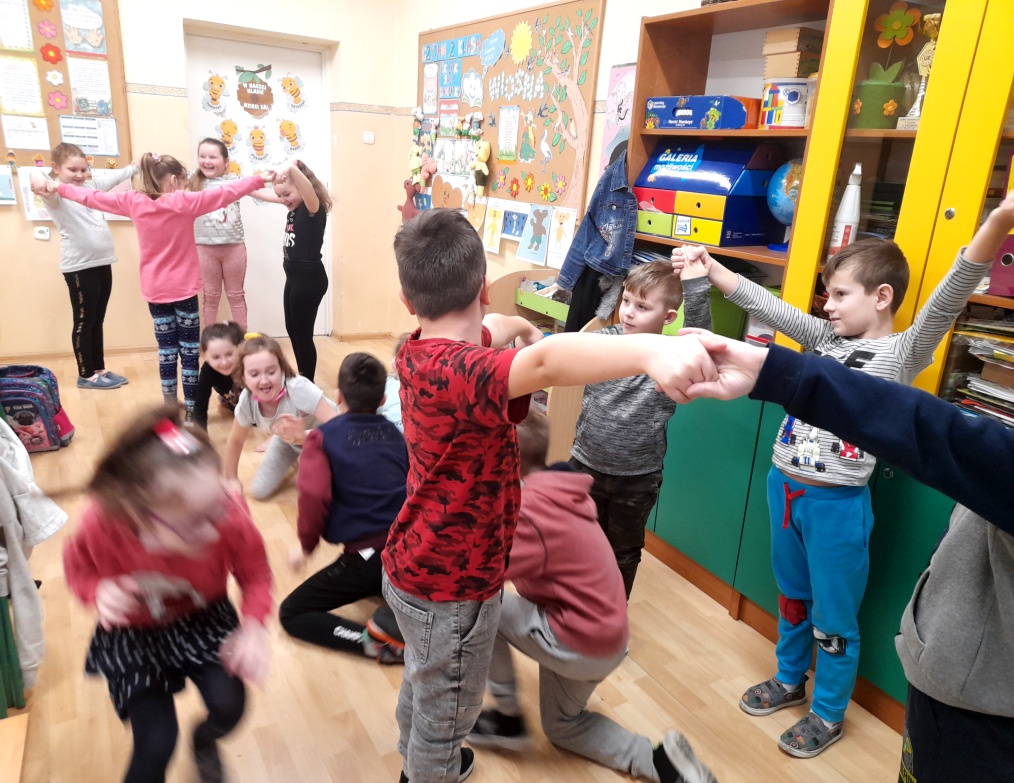 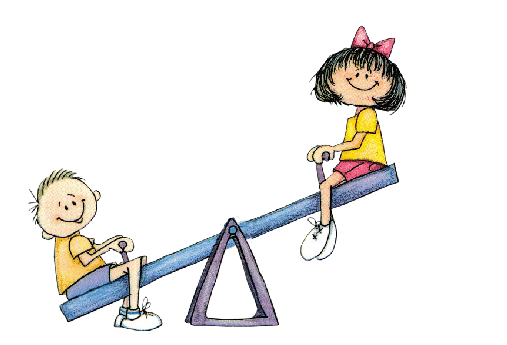 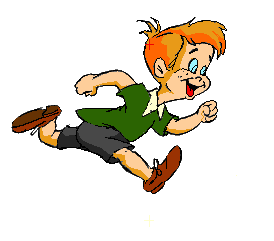 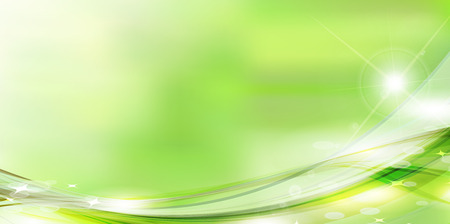 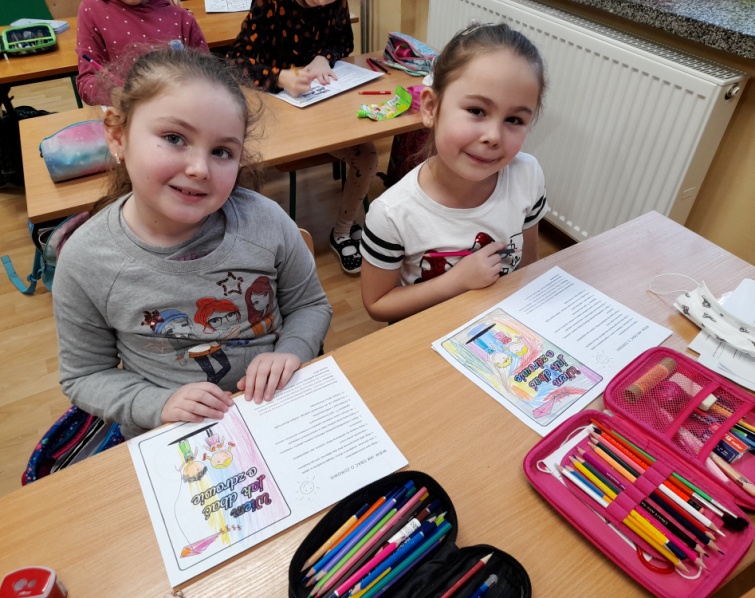 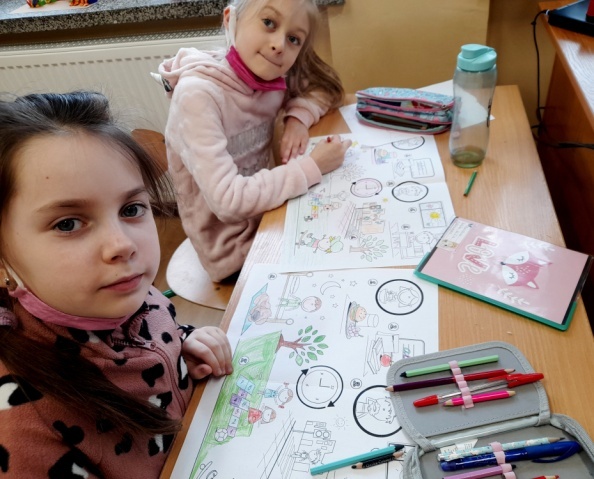 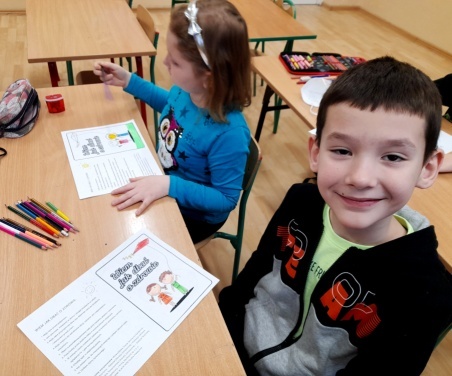 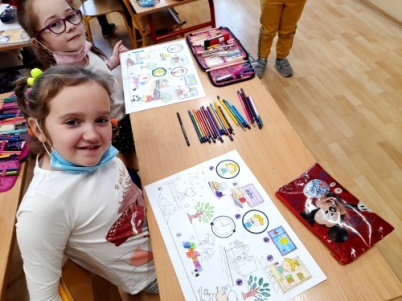 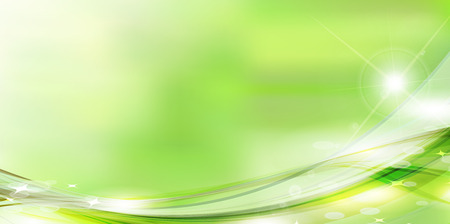 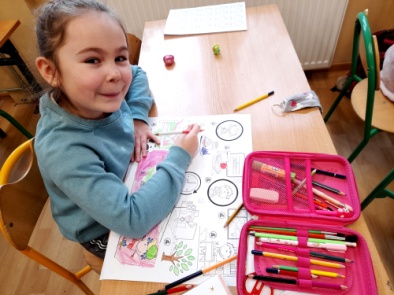 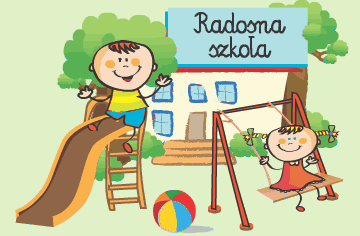 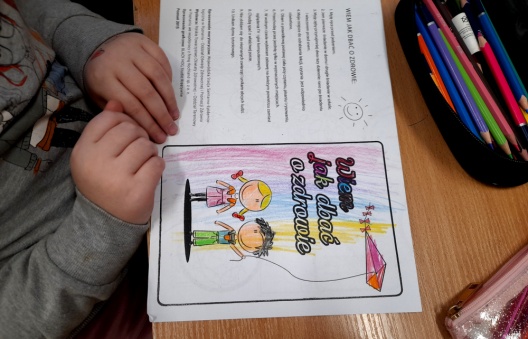 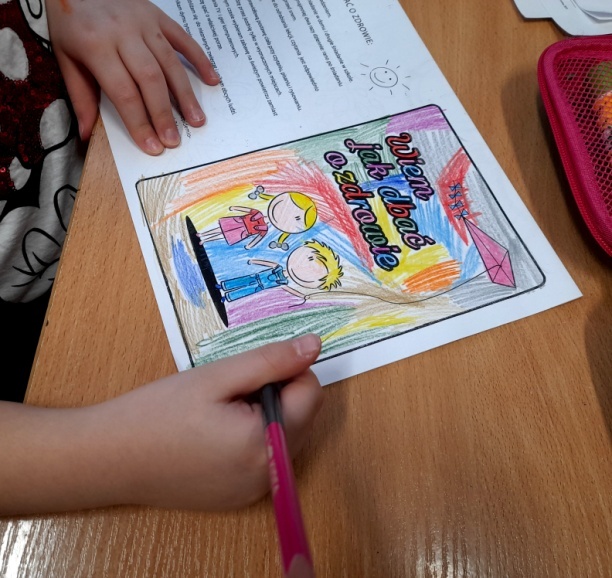 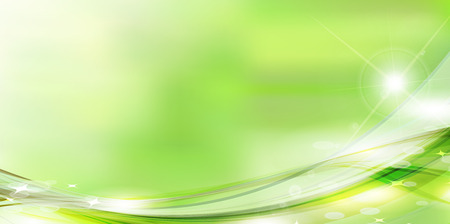 DZIĘKUJEMY ZA UWAGĘ!
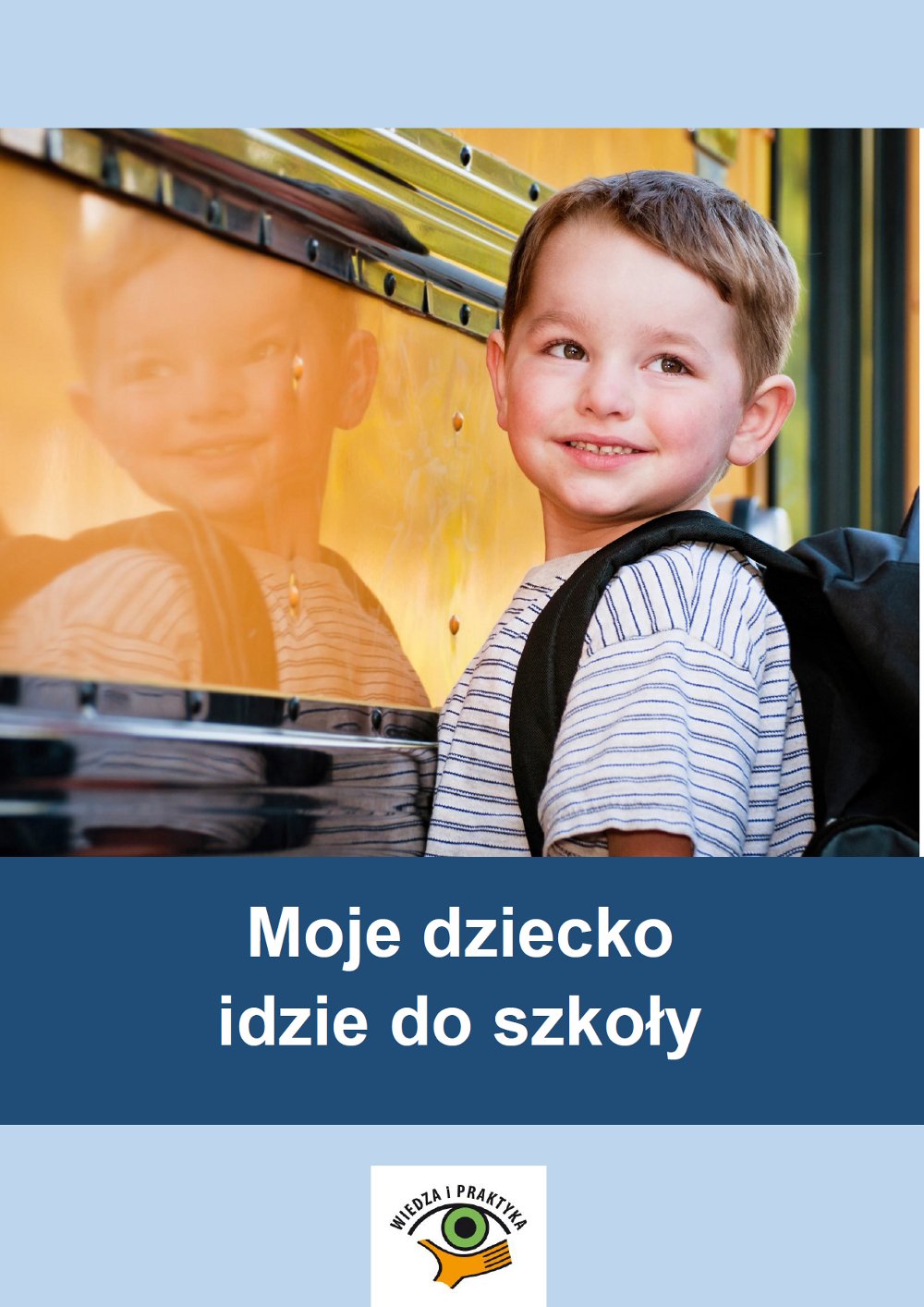